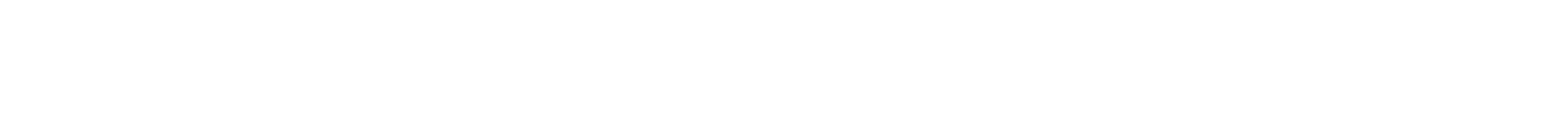 NTNU Kurs 2 - Behov til betalingInnkjøper
BOTT ØL Innføring
05.12.2022
Kort før vi begynner:
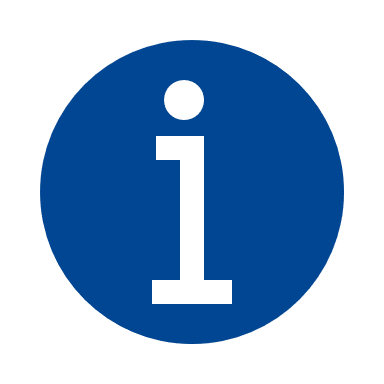 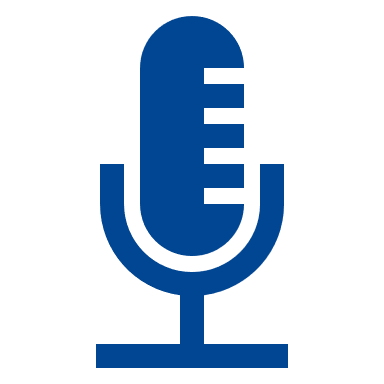 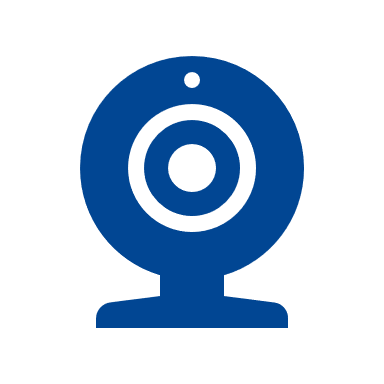 Vi er mange deltagere – husk å dempe mikrofonen.
Vi vil gjøre opptak  av møtet
Vi skal dele mye informasjon med dere i dag.
Agenda
Læringsmål
BOTT E-læring for innkjøper skal gjøre den ansatte rustet til å gjennomføre bestillinger av varer og tjenester og behandle inngående faktura gjennom god rolle- og prosessforståelse
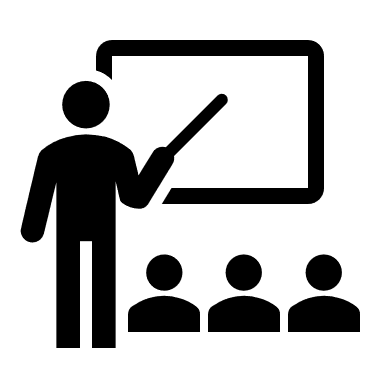 Intro til Btb-prosessen: Forenklet prosessflyt
Innkjøpsforespørsel attesteres og godkjennes
Vare- og tjenestemottak utføres
Faktura mottas
Innkjøpsordre mottas av leverandør, som sender varen/ utfører tjenesten
Leverandør sender ut faktura
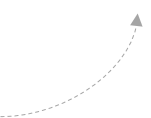 Leverandør mottar betaling
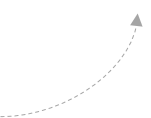 Faktura kontrolleres og godkjennes
Innkjøpsbehov oppstår og meldes
Utbetaling godkjennes og utføres
Utbetalingen klargjøres
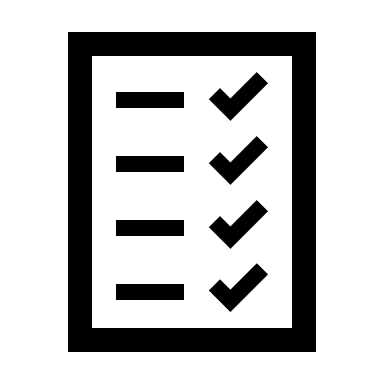 Faktura bokføres av DFØ
Intro til btb-prosessen: Innkjøper
Formålet med rollen Innkjøper er å sørge for innkjøp av varer og tjenester til bruk i universitets virksomhet
Sentrale oppgaver for rollen*
Kompetansekrav
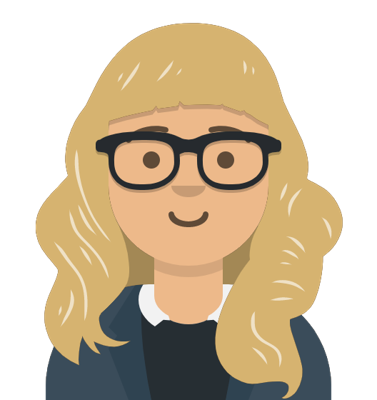 Opprette innkjøpsforespørsel basert på innmeldt behov i
Unit4 ERP
Avtaler og de varer og tjenester som disse avtalene omfatter
 Må kunne opprette og behandle innkjøpsforespørsel i innkjøpsløsning
 Må kunne attestere inngående faktura og kreditnota i fakturaløsning
Lov og forskrift om offentlige anskaffelser (LOA og FOA) og Reglement for økonomistyring i
staten
Virksomhetens organisering
Virksomhetens økonomimodell, herunder konteringsdimensjonen Mva.-behandling, Anleggsregistrering, Periodisering
Krav til innsending
Utbetalinger der det ikke foreligger inngående faktura
Krav til innsending av elektronisk faktura og merking av inngående faktura
Opprette og vedlikeholder innkjøpsplaner (plankjøp)
Registrere varemottak i Unit4 ERP
Behandle inngående faktura og kreditnota
Det anbefales at innkjøpsforespørsler og inngående faktura er innkjøpers førsteprioritet. Innkjøper bør videre utøve sin rolle 50- 100 %.
*Se fullstendige beskrivelse av oppgaver i rollebeskrivelse
Innkjøpergruppe
En innkjøpergruppe består av to eller flere innkjøpere som har tilgang til å gjøre innkjøp, utføre varemottak og attestere fakturaer på ett eller flere koststeder. En innkjøper kan være deltaker i flere innkjøpergrupper og hver innkjøpergruppe består av ett eller flere spenn av koststeder. 

Hvilke koststeder (f.eks. ett eller flere fakulteter) som legges til en innkjøpergruppe kan variere ut i fra størrelsen ved enhetene og behov for å bygge kompetansemiljøer. Det betyr at det i noen tilfeller kan være fornuftig at én innkjøpergruppe kan behandle alt av innkjøpsforespørsler og fakturaer for mange koststeder, mens det i andre tilfeller kan være hensiktsmessig med egne innkjøpergrupper for et begrenset spenn av koststeder.
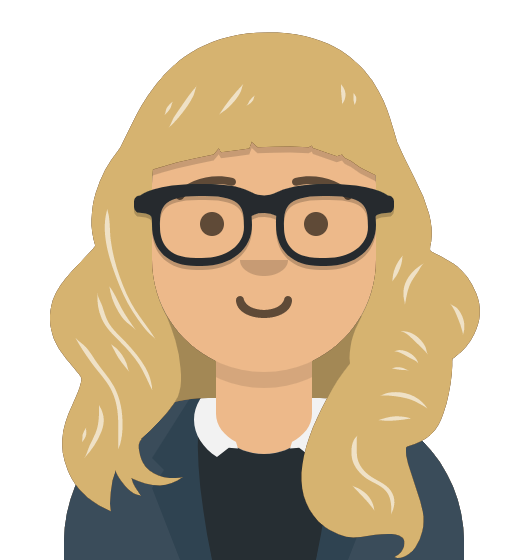 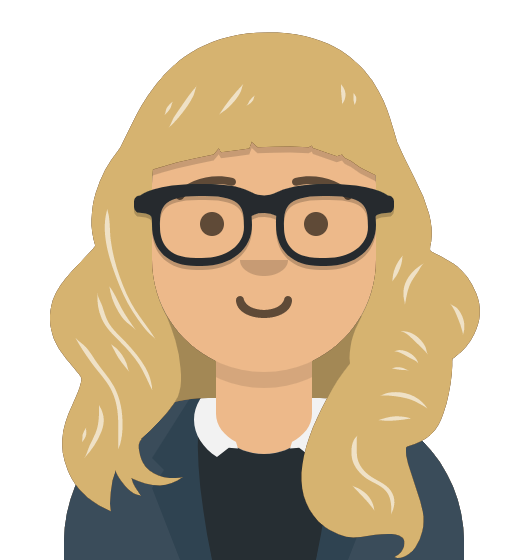 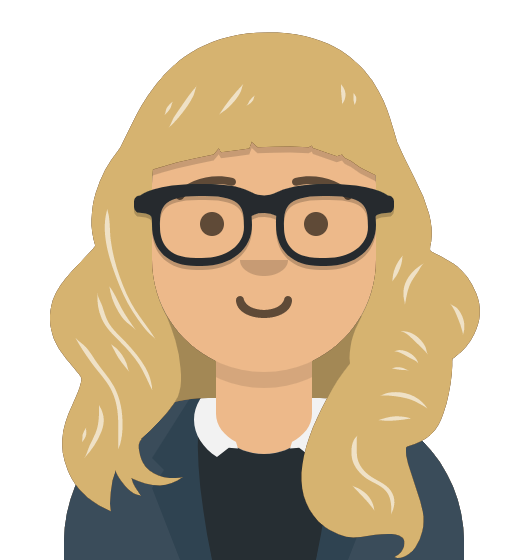 Oppgaver knyttet til innkjøpere i en innkjøpergruppe:
Når en fagrekvirent oppretter en innkjøpsforespørsel sendes det en oppgave til innkjøperne i innkjøpergruppen som er knyttet til koststedene fagrekvirenten konterte på
Når det kommer en innkjøpsfaktura eller leverandørfaktura som trenger attestasjon, så går den til innkjøpergruppen som er knyttet til henholdsvis innkjøpsordrenummerets koststed(er) eller koststedet oppgitt som fakturareferanse.
Når en kostnadsgodkjenner avviser en innkjøpsforespørsel, går innkjøpsforespørselen tilbake til innkjøperne i innkjøpergruppen som er knyttet til koststedet innkjøpsforespørsel er kontert på
Når en kostnadsgodkjenner avviser en faktura, går fakturaen tilbake til innkjøperne i innkjøpergruppen som er knyttet til koststedet fakturaen er kontert på
Vurderingsfaktorer ved valg av koststeder for innkjøpergruppe*:
Sikre at innkjøpergruppe består av en viss størrelse (antall innkjøper) for å redusere sårbarhet ved fravær
Totalt innkjøps- og fakturavolum innenfor koststed (er)
Sikre at innkjøper tilhører et fagmiljø / kompetansemiljø
Valgt stillingsprosent for innkjøperrollen
24.02.2021.
*Anskaffelsesområder med behov for særskilt (eller inngående) produktkunnskap, håndteres gjennom rollen fagrekvirent.
Intro til BtB-prosessen: Samhandling mellom roller
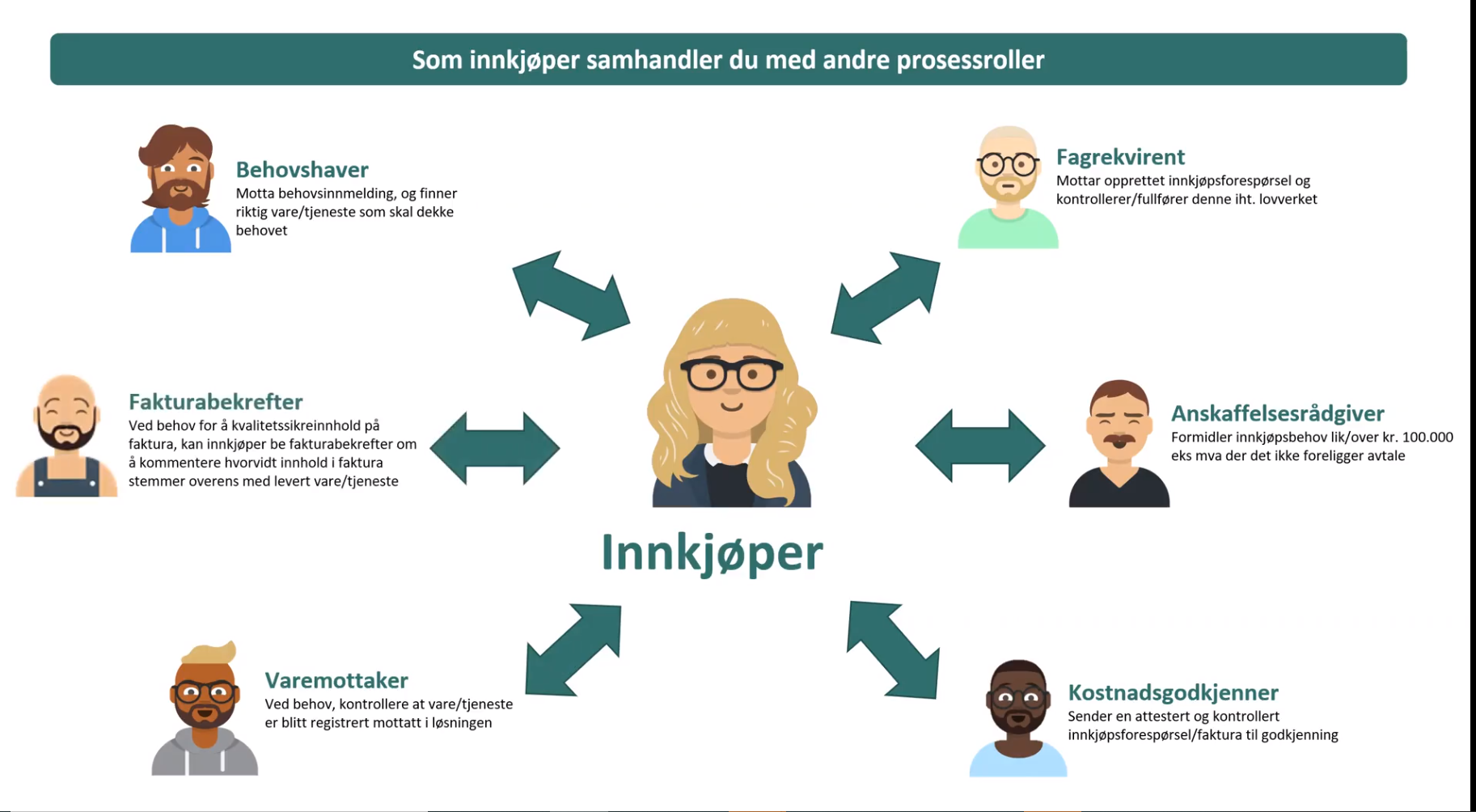 Agenda
Hovedforskjeller: Registrere innkjøpsforespørsel
Innkjøpsforespørsel sendes ikke direkte til person, men følger automatisk flyt basert på k-sted.
Dette gjelder både fra fagrekvirent til innkjøpergruppe, og fra innkjøper til BDM.
Ny funksjonalitet innenfor en rekke områder: 
Mulig å knytte innkjøpsforespørsel mot en avtale
Enklere å gjøre plankjøp – mer rom for at flere kjøp kan gjøres direkte fra plan
Kan oppgi annen varemottaker (enn den som oppretter forespørsel) på innkjøpsforespørselen
Mulighet for å periodisere innkjøpsforepørsel
Mulig å legge inn tekst til hovedbok på innkjøpsforespørsel
Endret matchelogikk fra sum til linjematch – god og korrekt input helt avgjørende for god output. 
Betyr: Viktigere enn tidligere å ha et bevisst forhold til kontering, eks bruk av mva-koder
Økt funksjonalitet gjør at det er flere felter å forholde seg til og for noen kanskje mer klikking mellom vinduer enn det man er vant til
Hovedforskjeller: Utføre vare-/tjenestemottak
Ny matchelogikk betyr at det er anbefalt å gjøre varemottak etter at faktura er mottatt enten når faktura ligger i ventetrinn eller som oppgave manglende varemottak.
- e-faktura gjør at faktura i de fleste tilfeller er innlest før varen leveres
- det er fortsatt mulig å ta varemottak selv om faktura ikke er lest inn enda
Endret matchelogikk fra sum til linjematch – Når man gjør varemottak etter at faktura er innlest, må man avstemme varemottaket mot fakturabildet. Dvs. man må legge til evt. linjer som manglet i ordren, f.eks. frakt, samt endre sum/antall/mva-koder hvis ordren og fakturaen ikke stemmer overens. 
OBS! Man skal allikevel ikke ta varemottak på noe som ikke er levert, eller hvis noe er feillevert, uansett hva som står på fakturen.
Fagrekvirent behandler ikke faktura, men ser et bilde av fakturaen i varemottaksbildet, på lik linje med innkjøperen.
Hvis endringer gjøres i varemottaket som krever ny attestasjon/godkjenning så går fakturaen på arbeidsflyt til innkjøpergruppen.
Hovedforskjeller: Behandle inngående faktura
Faktura sendes ikke direkte til person, men følger automatisk flyt basert på k-sted til en innkjøpergruppe, og det samme gjelder fra innkjøper til BDM.
Ny funksjonalitet: 
Ved varemottak etter innlest faktura, får man korrigert evt. avvik allerede i varemottaksøyeblikket, og oppnår dermed bedre match.
Det kan oppleves som at man behandler mange flere faktura enn tidligere, fordi man ser et bilde av fakturaen i varemottaksbildet. 
Varemottak er ikke det samme som attestasjon av faktura, og hvis endringer gjøres i varemottaket som krever ny attestasjon/godkjenning så går fakturaen på arbeidsflyt til innkjøpergruppen.
Det skilles mellom tre typer faktura:
Innkjøpsfaktura: Har et innkjøpsordrenummer
Leverandørfaktura: Har ikke et innkjøpsordrenummer
Periodisk faktura: Erstatter det vi til nå har kalt kontraktsmodul eller Basware CM. Alle innkjøpere vil få adgang til å registrere objekt for periodiske faktura.
Vi må forholde oss til mva-koder på alle faktura, ikke bare ved betaling til utlandet.
Agenda
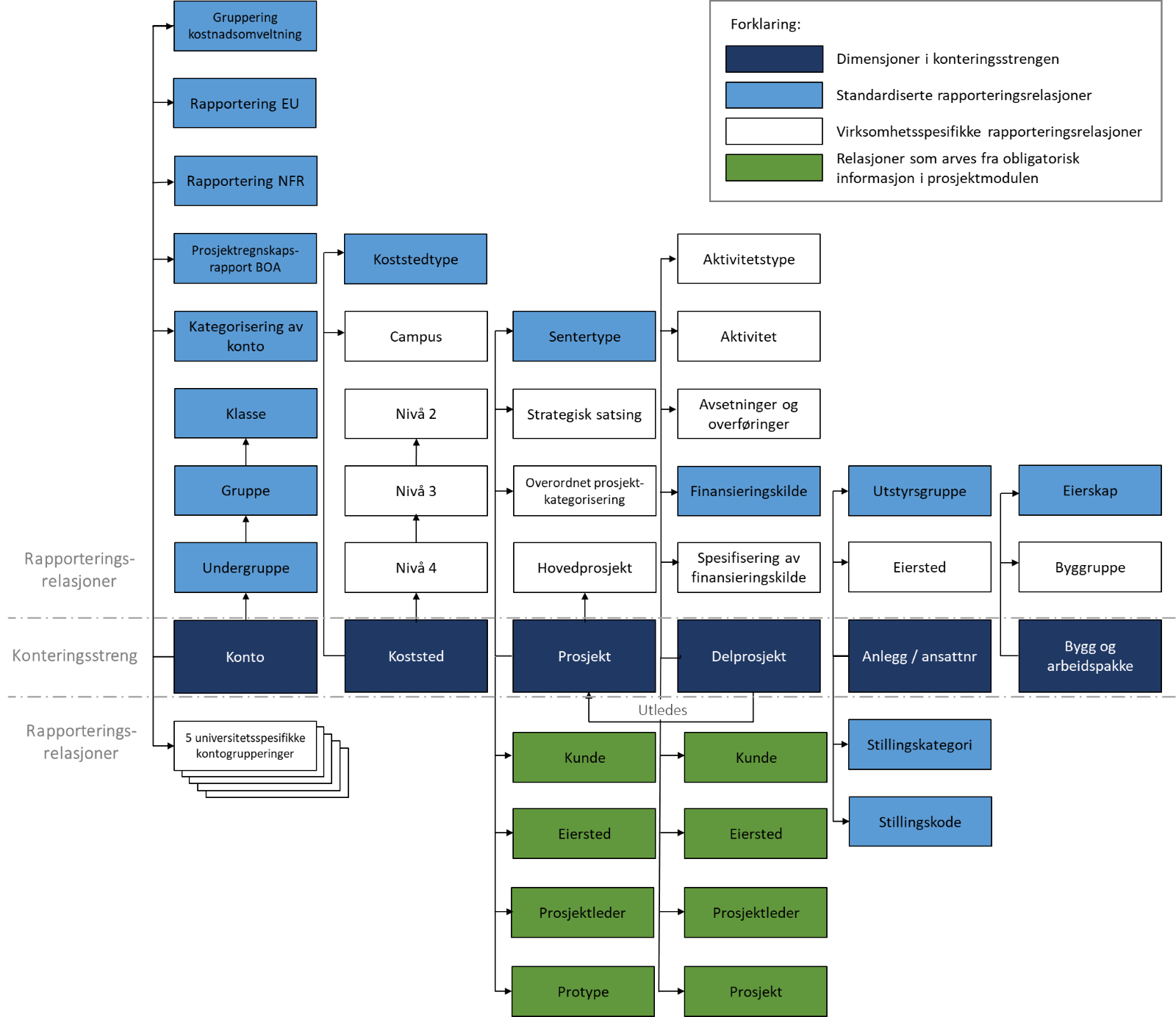 BOTT økonomimodell
En kort innføring
Læringsmål
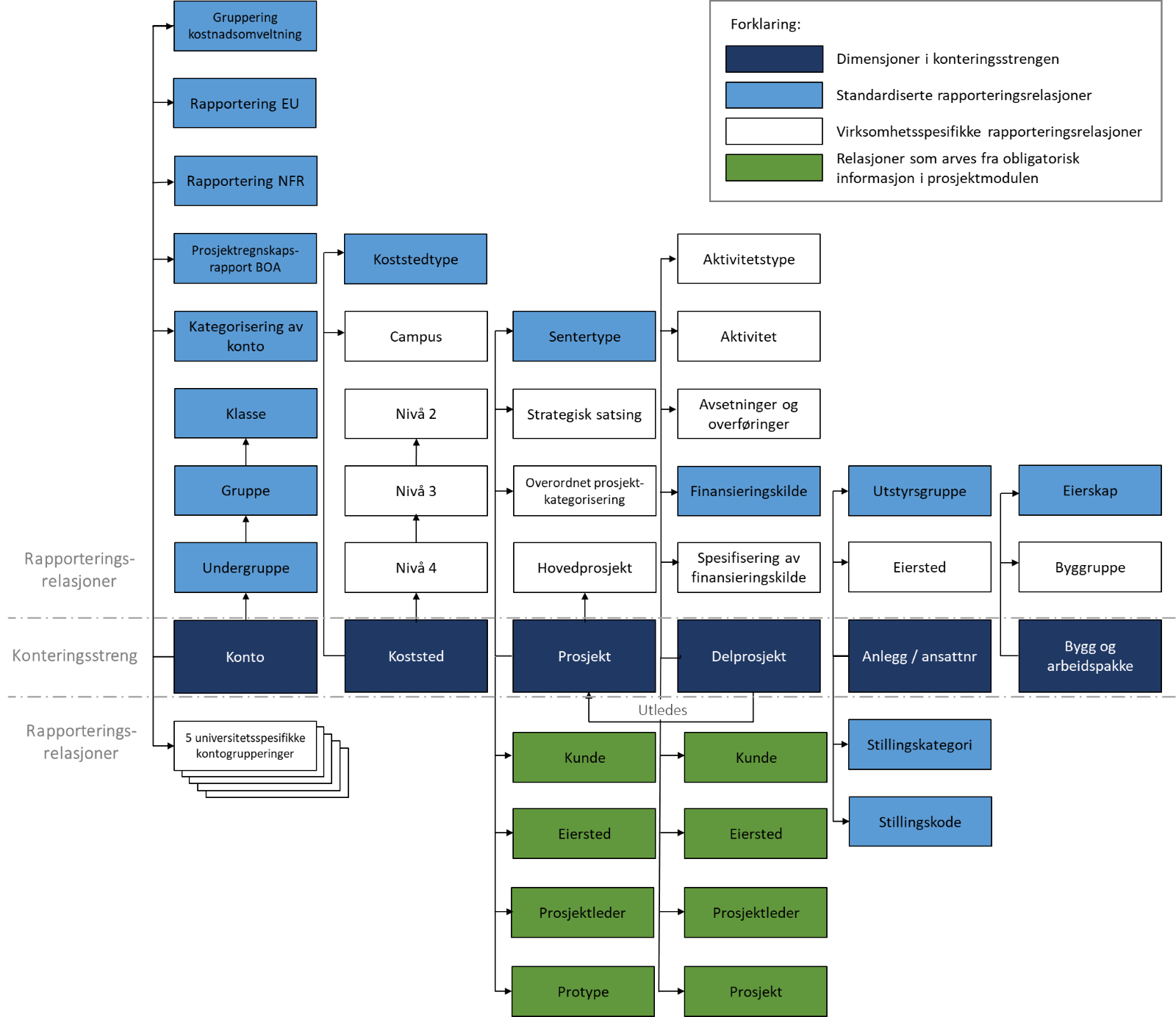 Ha oversikt over: 
Ny konteringsstreng
Hvilke konteringsfelt du skal bruke
Endringer sammenlignet med dagens økonomimodell
Ny konteringsstreng

Ny felles BOTT kontoplan
Felles firesifret kontoplan
Ny koststedstruktur
Åtte sifre
Nytt prosjekthierarki
Hovedprosjekt-prosjekt-delprosjekt
Gjelder både BOA- og interne prosjekter
Nye nummer
Anleggsnummer på alle anleggskonteringer
Ansattnummer på alle lønnskonteringer
Byggnummer på alle byggposteringer
Arbeidspakkenummer på alle BOA-prosjekter med arbeidspakker
Nåværende analysefelt utgår
Erstattes med hovedprosjekt-prosjekt-delprosjekt
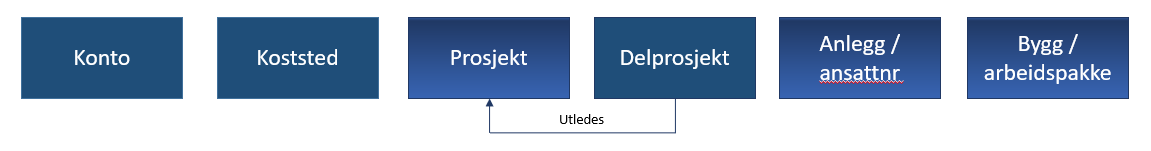 Konteringsstrengen
Dagens konteringsstreng ved NTNU


Ny konteringsstreng


Nytt konteringsnivå
Prosjekt
Koststed
Art (konto)
Analyse
Anlegg/ ansattnr
Delprosjekt
Bygg/ arbeids-pakke
Koststed
Prosjekt
Konto
Utledes
Viktig:
Riktig valg av verdier ved kontering vil være avgjørende for å oppnå god kvalitet på informasjonen i regnskapet og for økonomistyringen.
Konto
Delprosjekt
Koststed
Kontering konto
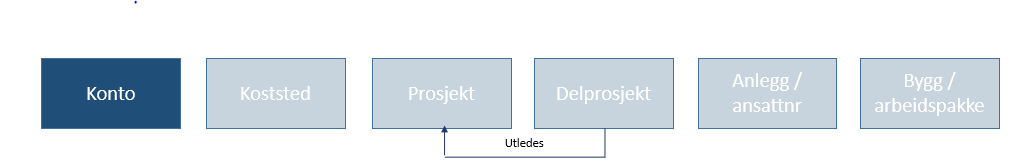 Deler opp regnskapet og organiserer inntekter, kostnader, eiendeler og gjeld på en slik måte at de gir oversikt over virksomhetens økonomiske situasjon

Obligatorisk for alle transaksjoner, MÅ fylles ut
Består av 4 siffer
Standardisert for BOTT (NY kontoplan)
Utarbeidet kontoplan med beskrivelser
Følger standard statlig kontoplan

Lenke til kontoplan med beskrivelse (pdf) (Lenker til en ekstern side.)
Lenke til Håndbok 9-konti (tillegg til BOTT kontoplan) (pdf)
Stå i feltet konto
Du kan søke på tall eller tekst for å få opp kontonummer
Eks.: Søk på 658
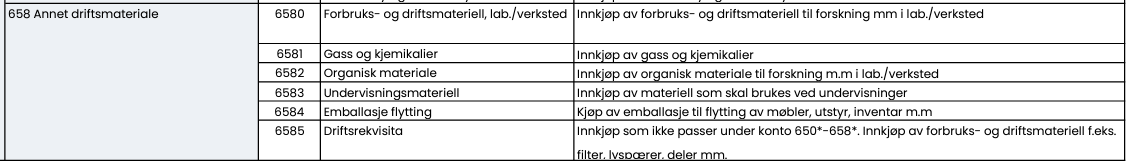 Kontering koststed
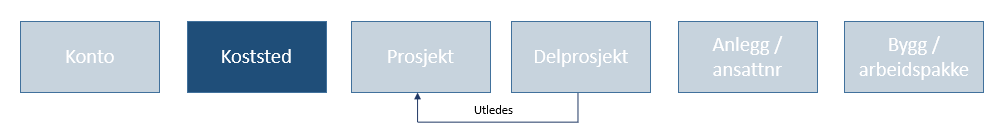 Definerer hvilken enhet i organisasjonen transaksjonen skal tilordnes

Obligatorisk for alle transaksjoner, MÅ fylles ut
Består av 8 siffer (NYE koststednummer)
Hierarkisk oppbygging som angir nivået i organisasjonen
Stå i feltet koststed
Du kan søke på tall eller tekst for å få opp koststednummer
Eks.: Søk på 6610 eller IBI
Kontering delprosjekt
Ivaretar behovet for mer detaljert aktivitets- og styringsinformasjon

Obligatorisk for alle transaksjoner, MÅ fylles ut
Når det konteres en verdi på denne dimensjonen kommer prosjekt automatisk.
Et delprosjekt kan kun knyttes til et prosjekt
Består av 9 siffer 	
De seks første er samme som prosjektet
De tre siste er løpenummer
Stå i feltet delprosjekt
Du kan søke på tall eller tekst for å få opp delprosjektnummer
Kontobruk
Driftskostnader
Alle kostnader som tilhører den løpende driften
Kontoklasse 6xxx eller 7xxx
Investering – løsøre
Utstyr med levetid > 3 år
Anskaffelskost > NOK 50 000 inkl mva
Unntak poolaktivering for pc og inventar
Kontoklasse 6xxx
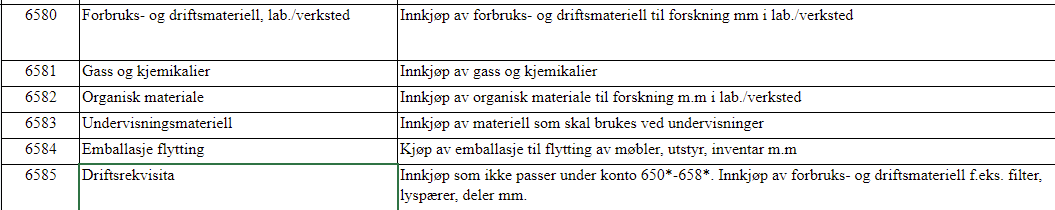 Anlegg under utførelse – bygg
Vedlikehold
Kostnader som er nødvendig for å holde objektet i samme stand som da det var nytt 
Kontoklasse 66xx Reparasjon og vedlikehold
Påkostning
Kostnader som hever standarden på eiendommen
Eiendomsavdelingen må godkjenne dersom det skal være påkostning av bygget
Dialog med arealkontakten ved fakultet
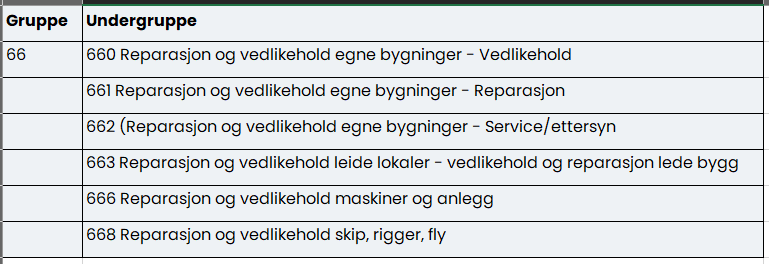 Tillegg
Plassering
Anleggsmodell BOTT
Servicetag
Serienr.
Utstyrsgrp.
Forslag lik eiersted, kan overstyres
Eiersted
Dim0
Konto
Dim1
Koststed
Dim2
Prosjekt
Dim5
Delprosjekt
Dim6
Anlegg
Dim7
Bygg
Anleggsgrp.
Én til én-forhold, der konto utleder anleggsgruppe
Agenda
Registrering av mva på innkjøpsforespørsel
Merverdiavgifts behandling på bestillingen må være riktig slik at innkjøpsordre matcher mot faktura fra leverandør
Korrekt kostnad blir anvist (hovedsakelig er mva en kostnad i regnskapet for NTNU) 
Rapportering til skattemyndighetene blir korrekt
Registrering av mva kode
Hvilken MVA-sats (%) ved opprettelse av innkjøpsforespørsel
25 %
15%
12%
  0%
Innkjøpsforespørsel til Norsk Leverandør?
Innkjøpsforespørsel til Utenlandsk Leverandør?
Er anskaffelsen en vare eller en tjeneste
Hvis utenlandsk leverandør er registrert for norsk MVA (NUF – Norskregistrert utenlandsk foretak)
Mva - koder i Unit4
Kostnader og investeringer (kjøp)
Innkjøpsforespørsel NORSKE leverandører
Mva – koder i Unit4
Kostnader og investeringer (kjøp)
Faktura uten innkjøpsordre norske leverandører
Beslutnings-tre kjøp i Norge
Eksempel på mva-koder til norske leverandører med og uten innkjøpsordre
Mva - koder i Unit4
Kostnader og investeringer (kjøp av VARER)
Varer er fysiske og registreres/deklareres når de krysser grensa. NTNU må selv legge på avgiftskode for påslag. Mva kode på innkjøpsordre
Innkjøpsforespørsel UTENLANDSKE  leverandører
Mva - koder i Unit4
Kostnader (kjøp av TJENESTER)
Tjenester er ikke fysiske og NTNU må selv håndtere norsk MVA-påslag. Mva kode på innkjøpsordre
Eks:
Språkvask
Publisering
Programvare
Innkjøpsforespørsel UTENLANDSKE  leverandører
Beslutningstre kjøp fra utlandet
Eksempel på mva-koder til utenlandske leverandører
* På oppdragsprosjekt kan innkjøp av konsulenttjenester i noen tilfeller være fradragsberettiget, da vil kode 3F være riktig å bruke
Kjøp fra utenlandske leverandører som leveres i Norge
Tjenester hvor leverandør kommer til Norge og gjør en jobb
Serviceavtaler
Montering/Installasjon
Konsulentoppdrag
Leie av utstyr
Leverandør er forpliktet til å registrere seg for norsk MVA dersom omsetning i Norge er større enn NOK 50 000 i løpet av en periode på 12 måneder.
Alle oppdrag gitt til utenlandsk oppdragstakere skal rapporteres i Oppdrags- og arbeidsforholdsregisteret (OAR)
Det er oppdragsgivers plikt å rapportere oppdraget, dersom verdien på oppdraget overstiger NOK 20 000
Den utenlandske oppdragstakeren har plikt til å rapportere arbeidstakerne som jobber på oppdraget
Vi kommer tilbake med interne rutiner når dette er på plass.
Skatteetaten følger opp med rapporteringskrav både for kjøper og selger
Agenda
Begreper
Begreper forts.
Agenda
Registrere innkjøpsforespørsel - Demo
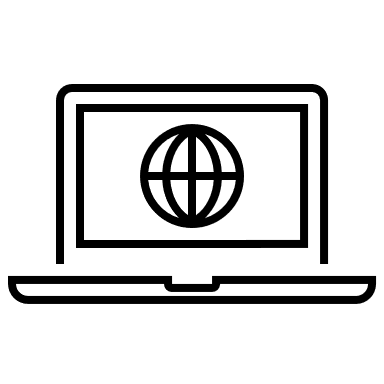 Gjøre vare- / tjenestemottak - Video
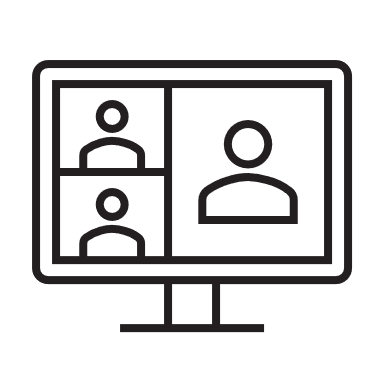 DFØ: Instruksjonsvideo - Varemottak
Behandle inngående faktura
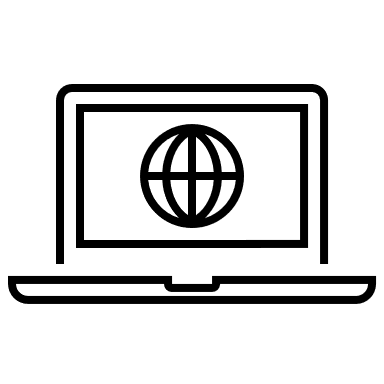 https://dfo.infocaption.com/357.guide
Agenda
Viktig
Ta varemottak på det som mottas i 2022
Faktura som ligger i Basware IP må tømmes fortløpende
Videre opplæring – Innkjøper
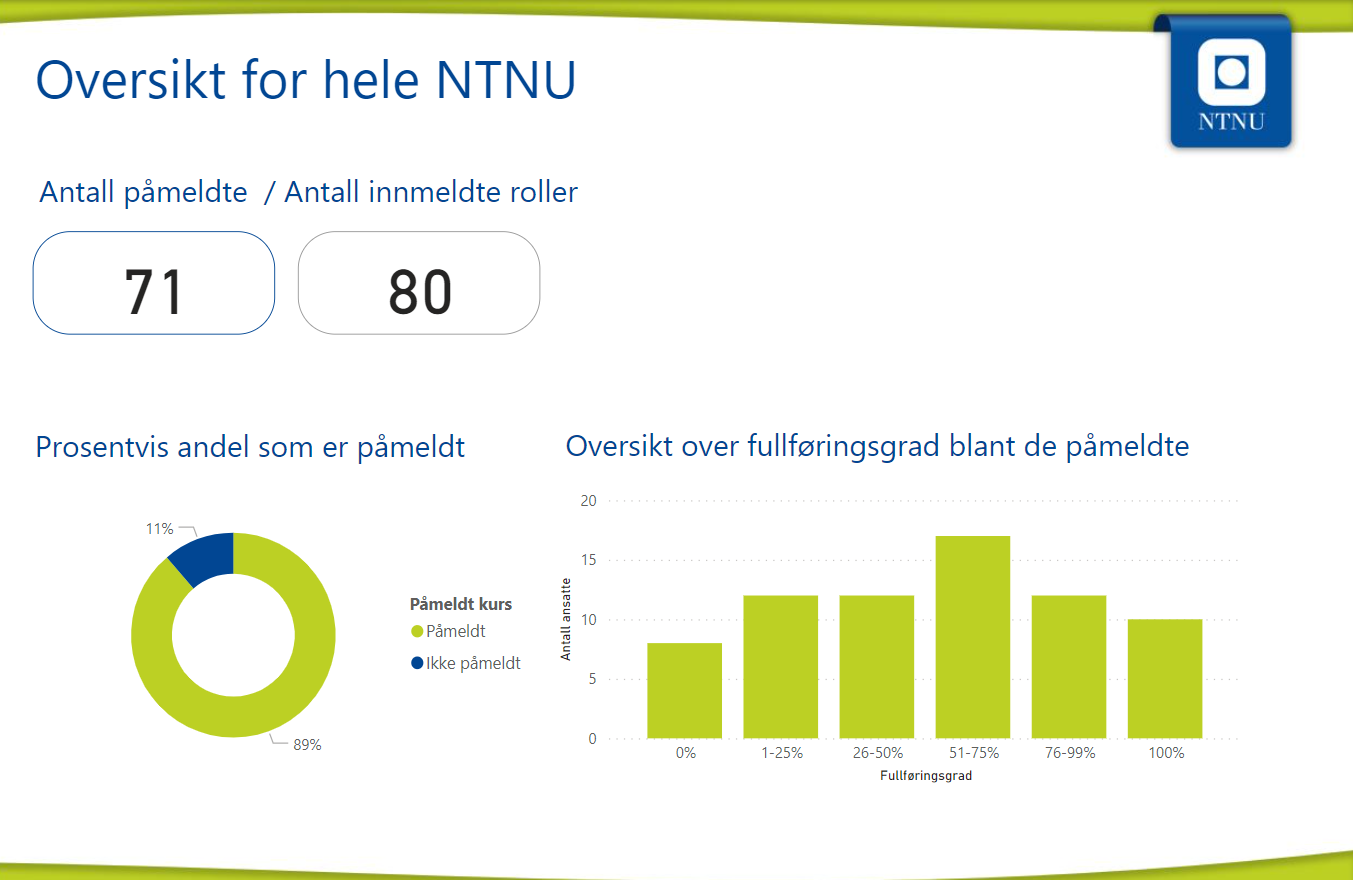 Brukerstøtte
Bruk brukerstøtten:
Lokale innkjøpere
Prosessrådgiver på din enhet
Åpne Teamsforum (fra nyttår) med sentrale ressurser
Kontaktpunkt - opplæring
opplaering-bott-ol@ntnu.no
Hvor kan du finne mer informasjon
BOTT-samarbeidet.no – Alt tilgjengelig materiale utarbeidet av BOTT. Inkluderer prosesskart, rutinebeskrivelse, rollebeskrivelser, lenker til e-læringskurs og brukerskjemaer 

NTNU Intranettside for innføringsprosjekt – Siste nytt, generell informasjon om prosjektet, informasjonspakker osv

NTNU Intranettside for opplæring – Info om opplæringsstruktur, aktuell opplæring per rolle og info om registrering for e-læringskurs


Spørsmål om opplæring sendes til: opplaering-bott-ol@ntnu.no
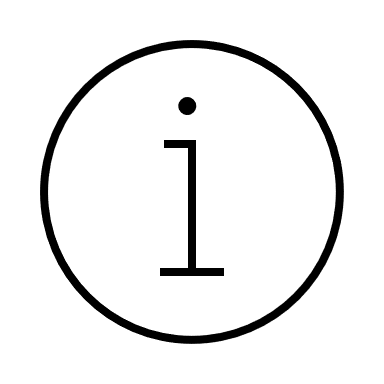 Agenda
Kontaktpersoner Btb
Prosessansvarlig:
BOTT ØL innføringsprosjekt:
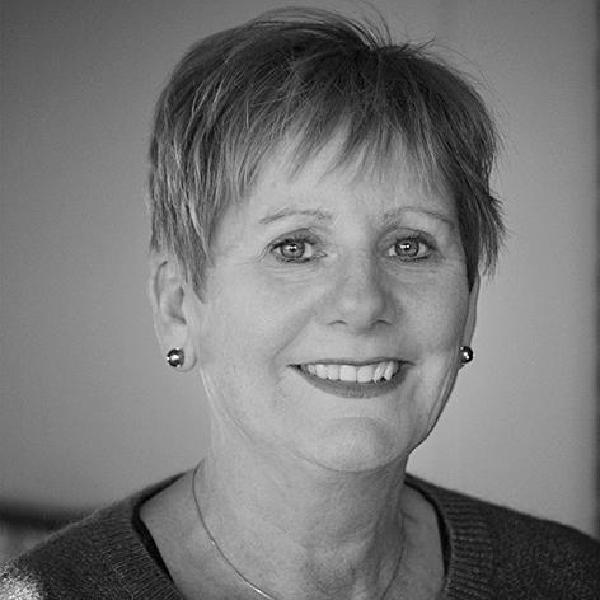 Kristin OvervikProsessansvarlig Btb
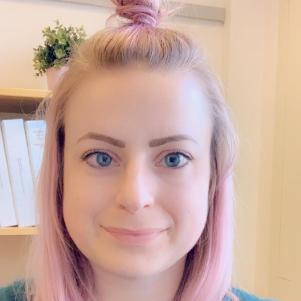 Maren Ellingsberg
Prosessansvarlig Btb
Christina Horvei (Deloitte) 
Prosjektressurs P2
Gry-Lene Johansen 
Delprosjektleder P2
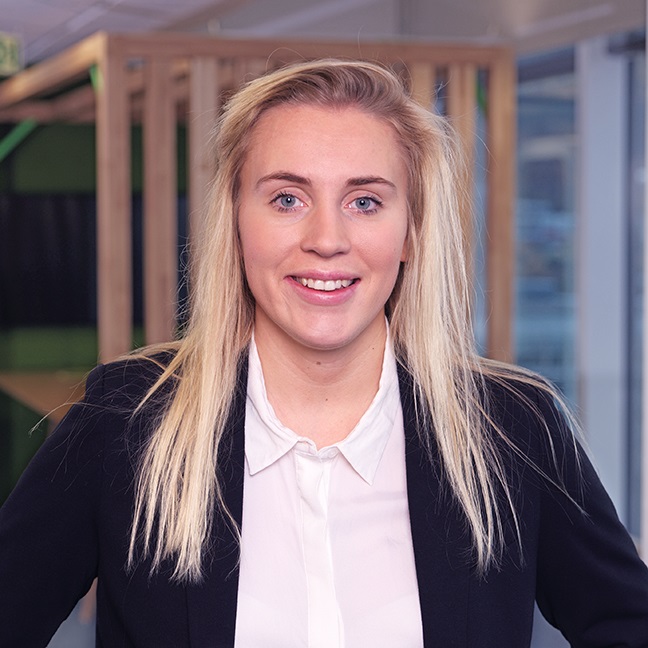 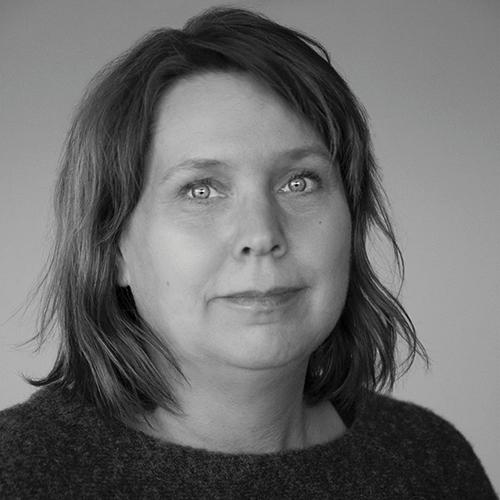 Prosessrådgivere:
Kristin Brevik Antonsen
Prosessrådgiver Felles adm.
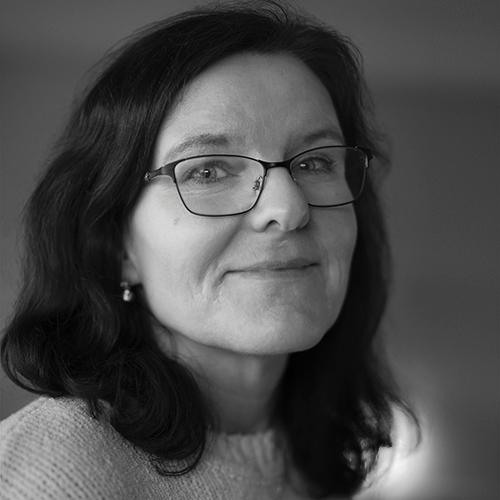 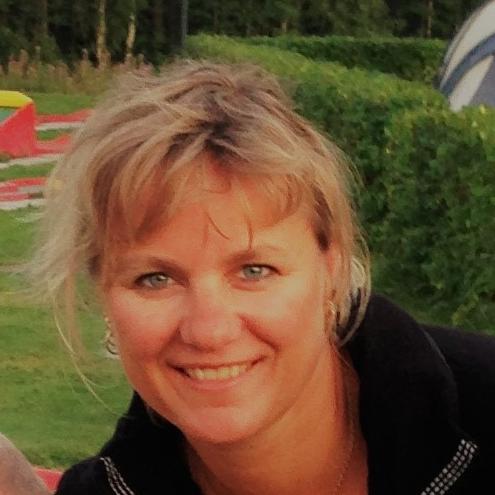 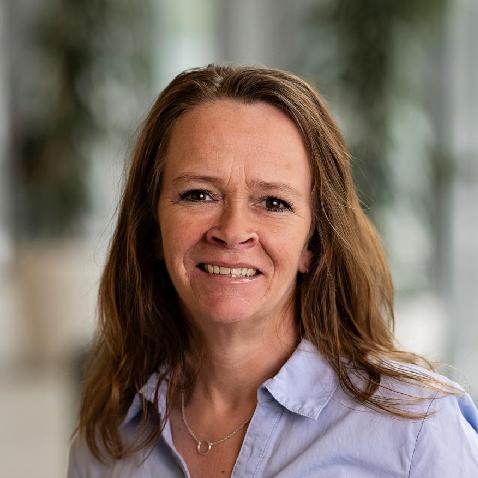 Wenche Wilhelmsen Finseth 
Prosessrådgiver IV
Randi Leikvold
Prosessrådgiver ØK
Marianne Storset
Prosessrådgiver MH
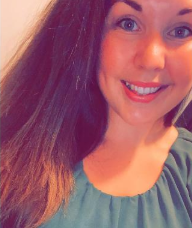 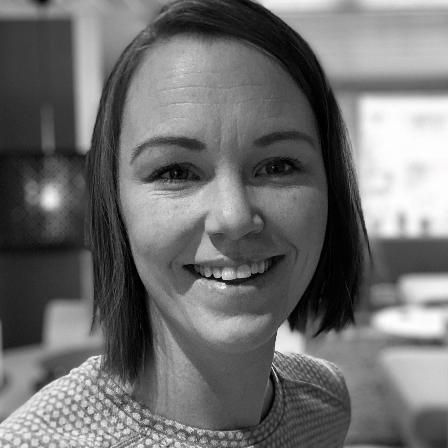 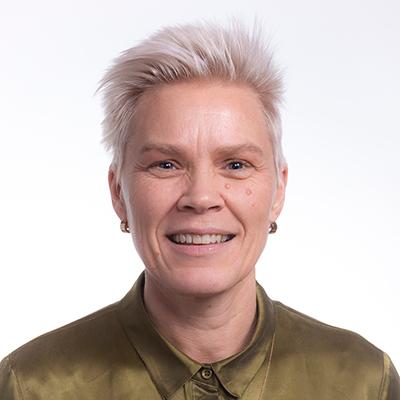 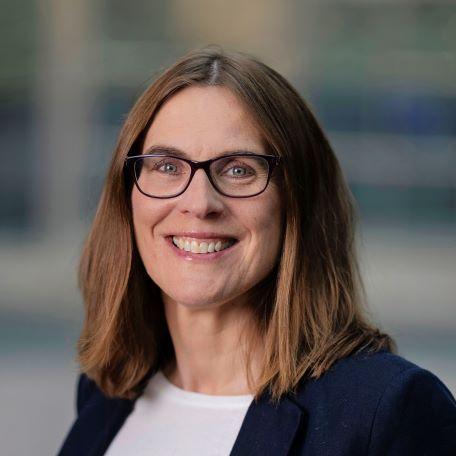 Aud Marit Lervik
Prosessrådgiver SU
(fungerende)
Hanna Sundli
Prosessrådgiver MH
Silje Storsul
Prosessrådgiver IV
Cecilie Heimdal
Prosessrådgiver HF
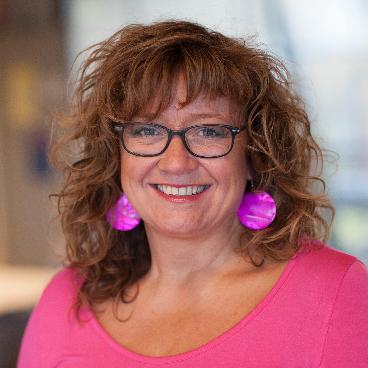 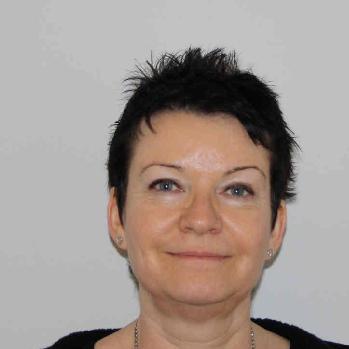 Åse Vibeke Belsvik
Prosessrådgiver IE
Vegard Vestavik
Prosessrådgiver IV
Anne-Grethe Nilsen
Prosessrådgiver NV
Anna Gulla
Prosessrådgiver VM
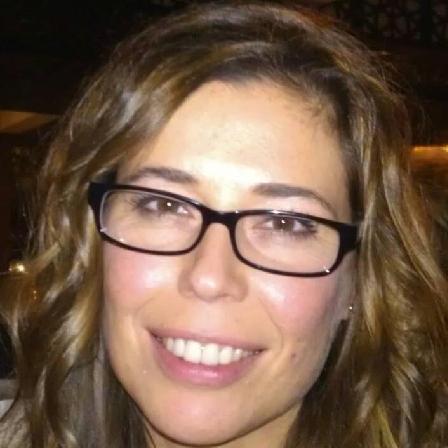 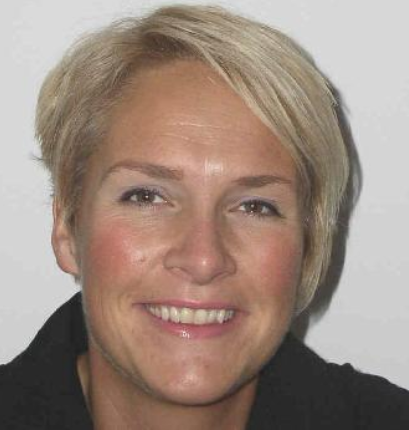 Guri Schjølberg
Prosessrådgiver IE
Yana Bezdudna
Prosessrådgiver AD
Spørsmål og svar
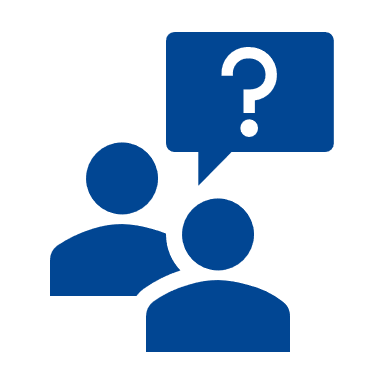 Gå til menti.com

Kode: 1901 1704
Takk for møtet og velkommen neste gang 